Selection of Young Animals Using Genomic Evaluations
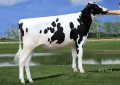 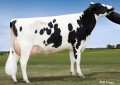 Genomic prediction
Main idea: improve future traits by selection
Look at animal’s own measurable traits (used for hundreds or thousands of years)
Use pedigrees and phenotypes to compute estimates of genetic merit (done officially by USDA 1937-2008)
2009 idea: look directly at the DNA!
DNA samples from 1 farm, 1 day
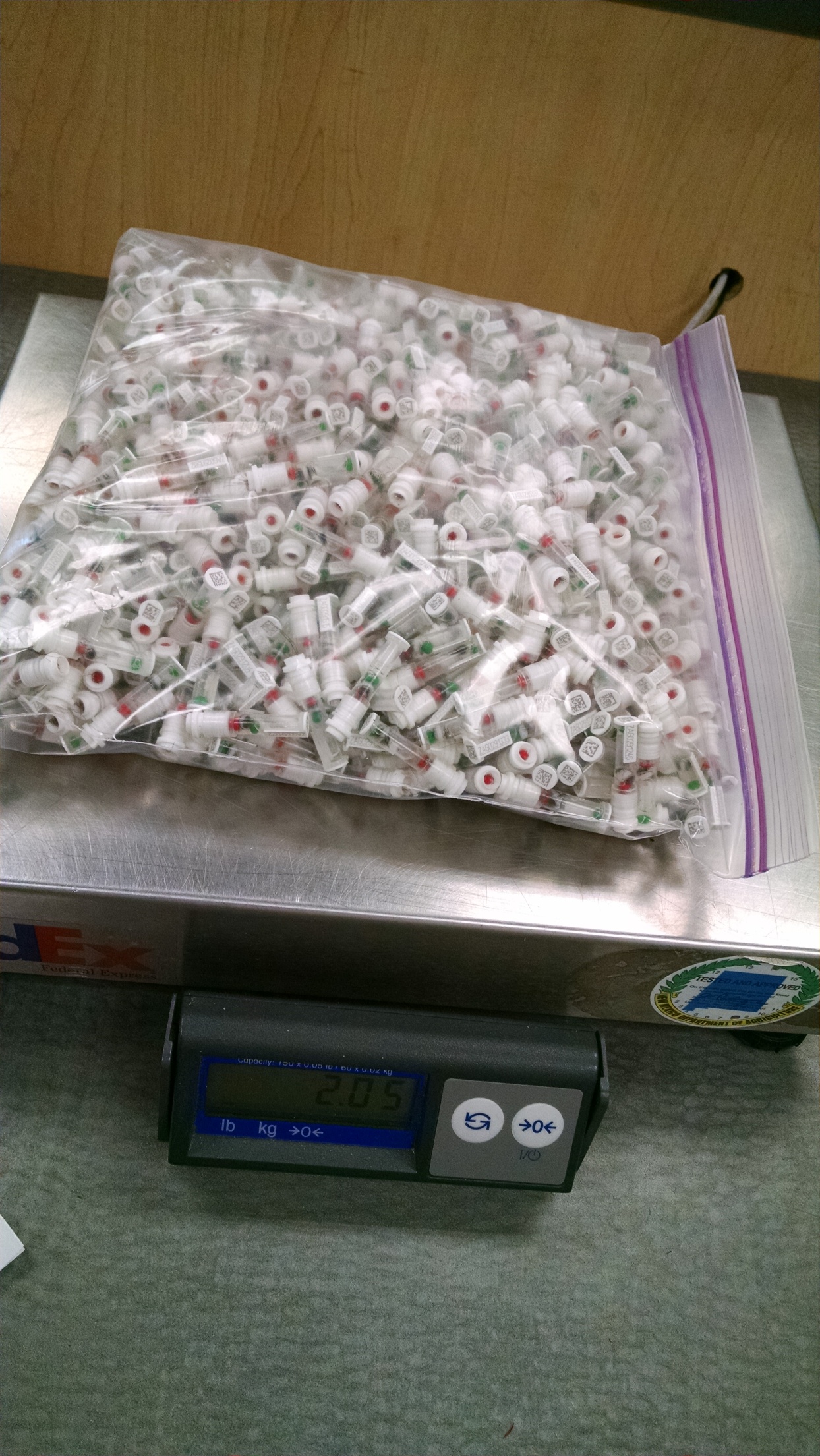 Photo provided
by Zoetis
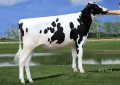 Largest genomic databases
Reference:	http://genomemag.com/davies-23andme/#.VdY722zosY1
Web sites:	https://www.23andme.com/
		http://dna.ancestry.com/
		https://www.cdcb.us/
		http://aipl.arsusda.gov/Main/site_main.htm
Genotype Contributors
by continent
CDCB genotypes by continent
DNA prediction
Prediction equations use data from animals with both genotypes and phenotypes (reference population)
Genotypes for 60,671 markers
Phenotypes for 33 traits of 34,072 proven HO bulls and 234,901 cows with records
Includes MACE traits for all bulls from USA, CAN, ITA, GBR, CHE, and JPN(since May 2016)
Top proven bulls from Apr 2013Now with 1,000 daughters
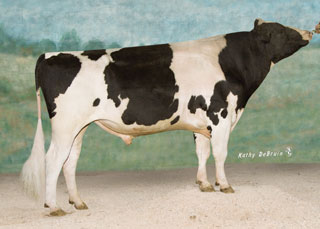 (base adjusted values)
Top young bulls from Apr 2013Now with > 1,000 daughters
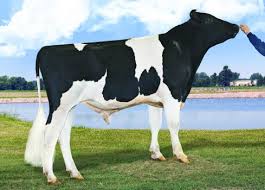 (base adjusted values)
2013 NM$ vs. PA to predict 2015
Young bulls with 0 daughters in 2013 and > 100 daughters in 2015
Bull reliability comparisons, by breed
Proven bull comparisons, by country
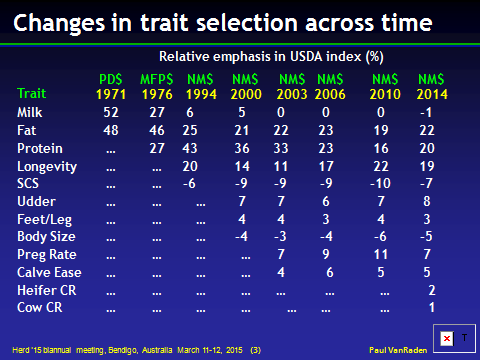 USDA evaluation history
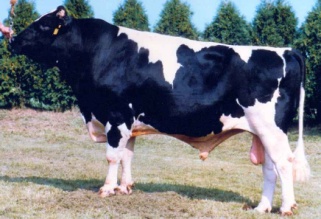 Growth of markers and animals
Pedigree: Parents, Grandparents, etc.
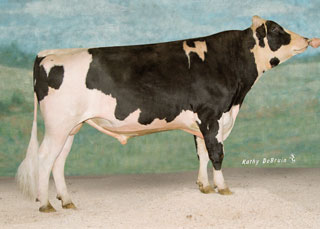 [Speaker Notes: We are all familiar with a traditional pedigree chart.   Animal is expected to be an average of his parents.]
O-Style Haplotypeschromosome 15
Expected Relationship Matrix1
1HO9167 O-Style
1Calculated assuming that all grandparents are unrelated
Pedigree Relationship Matrix
1HO9167 O-Style
Genomic Relationship Matrix
1HO9167 O-Style
Difference (Genomic – Pedigree)
1HO9167 O-Style
Pseudocolor Plots ― O-Style
Pedigree of sire of embryo (HOUSA73431994)
777K		777K
			        50K				- - -
					50K		50K
		50K					50K
					777K		777K
			        50K				- - -
					3K		777K
	    50K						50K
					777K		777K
			        50K				Imputed
					Imputed		50K
		50K					Imputed
					50K		777K
			        50K				50K
					50K		777K
         77K							- - -
					777K		777K
			        50K				Imputed
					Imputed		50K
		50K					Imputed
					50K		777K
			        50K				50K
					3K		777K
	     9K						50K
					50K		777K
			        50K				50K
					50K		777K
		50K					Imputed
					777K		777K
			        50K				- - -
					Imputed		777K
							50K
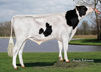 Pedigree of dam of embryo (HOCAN108535184)
777K		50K
			        50K				- - -
					50K		777K
		50K					Imputed
					777K		777K
			        50K				50K
					Imputed		777K
	    50K						- - -
					777K		50K
			        777K				- - -
					Imputed		777K
		50K					- - -
					777K		777K
			        Imputed			 Imputed
					Imputed		777K
         77K							50K
					777K		50K
			        777K				- - -
					Imputed		777K
		50K					- - -
					777K		777K
			        Imputed			- - -
					Imputed		777K
	    77K						50K
					777K		777K
			        777K				50K
					50K		777K
		50K					- - -
					50K		50K
			        50K				50K
					50K		777K
							50K
Net Merit by Chromosome Freddie – was highest Net Merit bull
What’s the best cow we can make?
A “Supercow” constructed from the best haplotypes in the Holstein population would have an EBV(NM$) of $7515
Trend in Net Merit $
Pedigree or genomic mating?
Computer mating programs assign mates with fewer ancestors in common to reduce pedigree inbreeding 
Such programs can instead assign mates with fewer alleles in common to reduce genomic inbreeding
Relationships  of each genotyped female to genotyped AI males available since Aug 2014
Dominance effects tested, not yet distributed
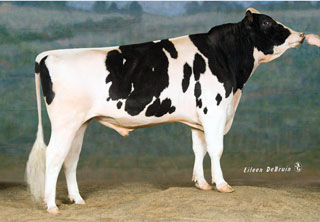 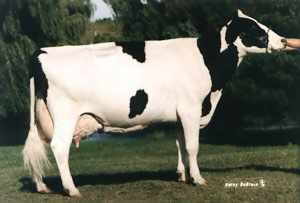 Pedigree relationships
Genomic relationships
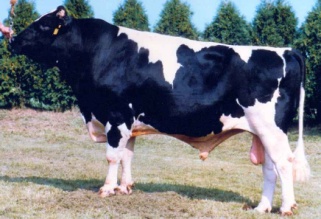 USA use of 1000 bull genomes
Sequence genotypes from 440 Holsteins
Imputed for 27,000 reference bulls
700,000 candidate loci + 300,000 HD SNPs
Largest 17K added to 60K routinely used
Average gain of 2.7% reliability across traits
Largest 5K added to new chips
Conclusions
Examining DNA is an excellent idea
Selecting young bulls gives much more progress than past selection of proven bulls
More animals and more traits continue to rapidly improve the value and accuracy of genomic predictions
CDCB/USDA database is similar in size to largest human databases, much more useful
Acknowledgments
This research was part of USDA-ARS project 1265-31000-096-00, “Improving Genetic Predictions in Dairy Animals Using Phenotypic and Genomic Information.”
Members of the Council on Dairy Cattle Breeding provided data
Jan Wright, Mel Tooker, Tabatha Cooper, George Wiggans, Derek Bickhart, John Cole, and Jeff O’Connell assisted with computation
Questions?
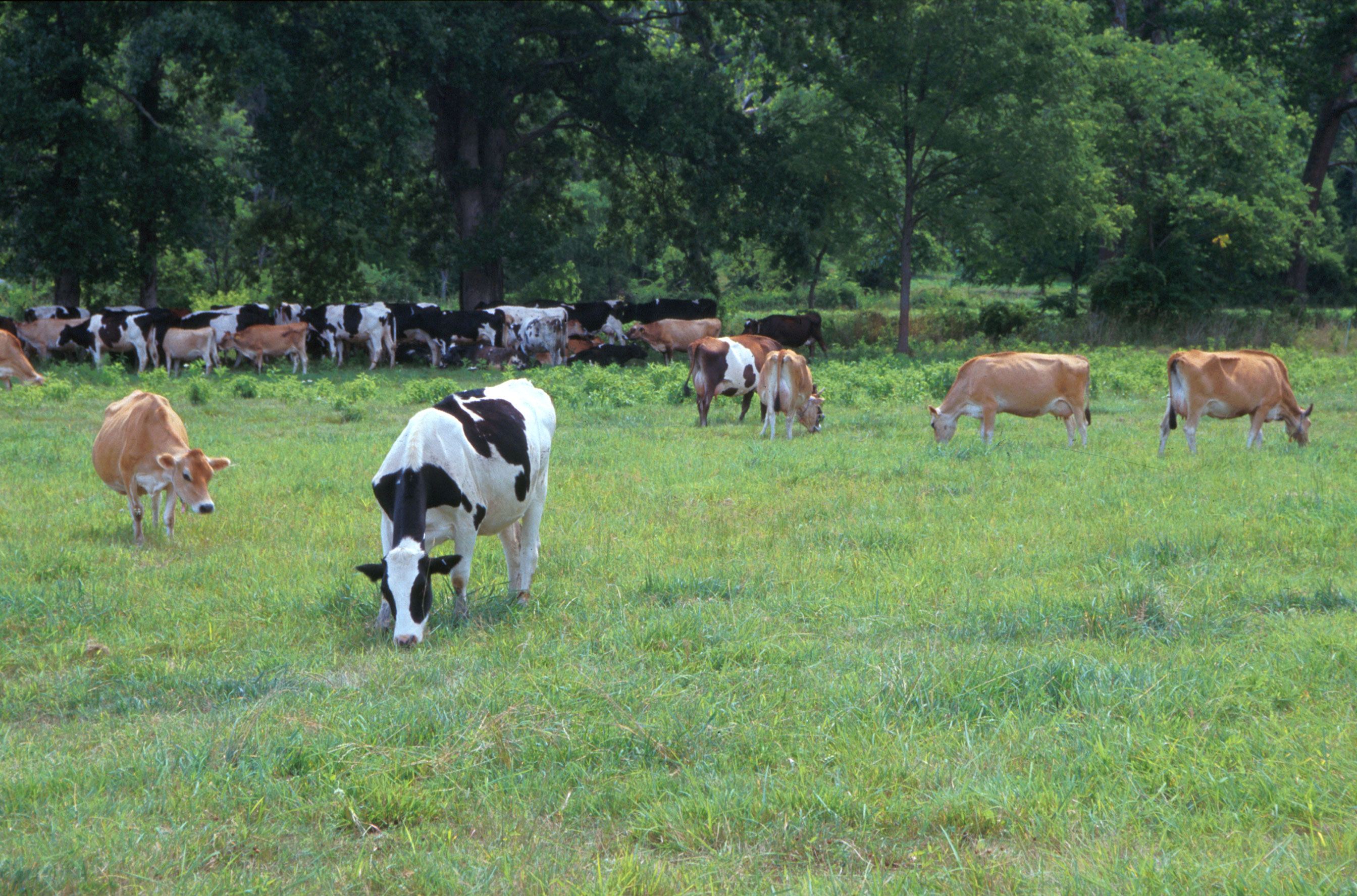 AIP web site:
http://aipl.arsusda.gov
Holsteins, Jerseys, and crossbreds graze on American Farm Land Trust’s
Cove Mountain Farm in south-central Pennsylvania
Source: ARS Image Gallery, image #K8587-14; photo by Bob Nichols